Nederland en de Gouden eeuw
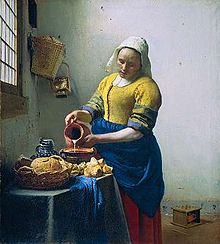 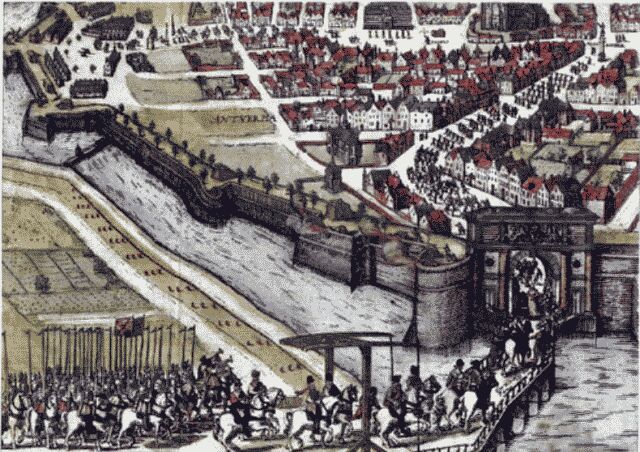 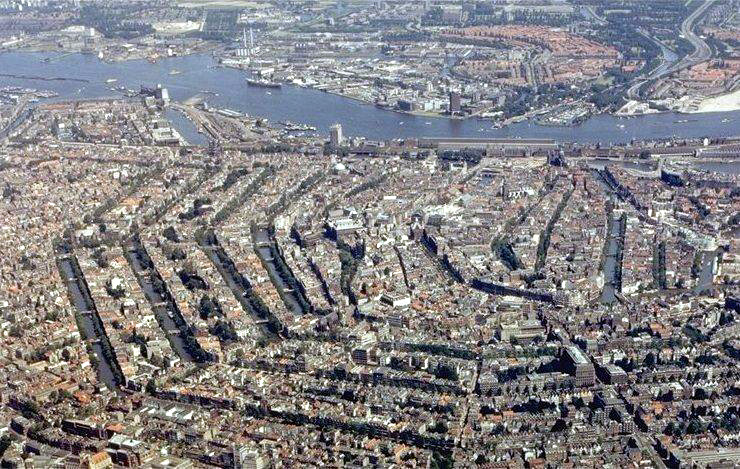 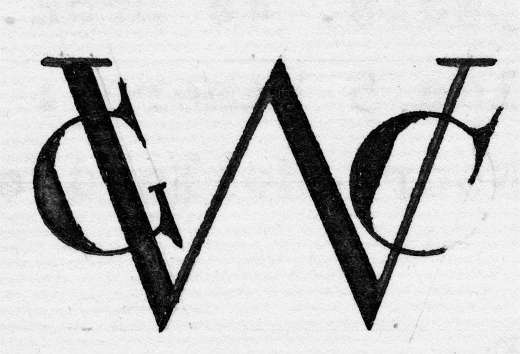 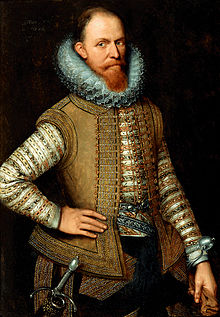 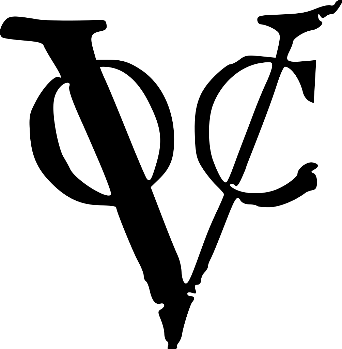 Welke aspecten gaan we bekijken?
Economisch aspect
Cultureel aspect
Politiek aspect
Wetenschappelijk aspect
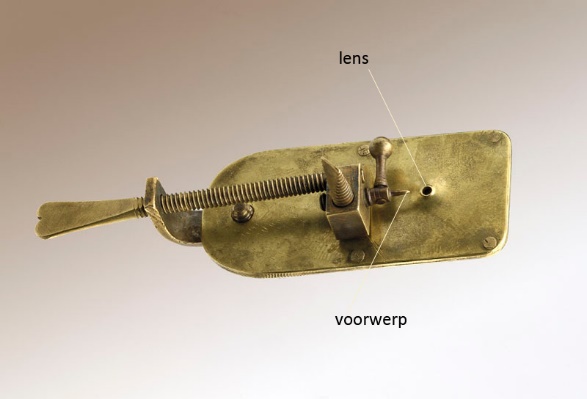 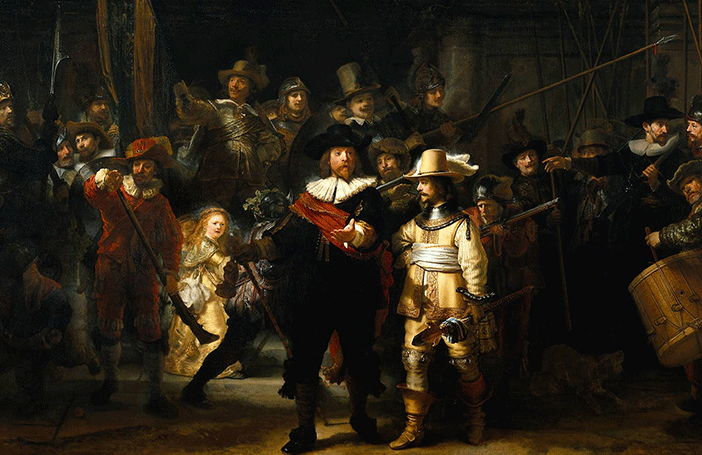 Hoe stond Nederland er rond 1600 voor?
Buitenbeentje van Europa
Val van Antwerpen 1585
Twaalf jarig bestand 1609-1621
Toenemende macht op zee
[Speaker Notes: Veel vluchtelingen naar Nederland]
Begin Gouden eeuw
VOC / WIC 
Stijging prijzen specerijen 
Handelskapitalisme/Stapelmarkten 
Economische welvaart
Oostzeehandel
Stapelmarkten
Handelskapitalisme
Economische bloei
Stapelmarkt
Godsdienstvrijheid
Amsterdam hoofdstadinwoners 1610: 70.000inwoners 1680: 219.000
[Speaker Notes: -Zijkant kon weer onder water worden gezet
-In 1613 bijna failliet door de bouw
-Godsdienstvrijheid, maar katholieke missen wel verboden]
VOC
Opgericht in 1602
Specerijen uit Indië
Slechte omstandigheden
Niet overal economische bloei
Loop afstand van herenhuizen de Jordaan
Verschil tussen oost en west
Slavenhandel
http://www.schooltv.nl/video/histoclips-slavernij/
Duistere bladzijde van de geschiedenis
-Hoe de zwarte Afrikanen slaaf werden
-Hoe de omstandigheden aan boord waren
-Hoe ze behandeld werden in Amerika (veiling, plantages)
-Wat de slaven deden om aan de slavernij te ontkomen.

Maak van de aantekeningen een verslag van ongeveer 20 regels.
Driehoeks handel
Kritiek
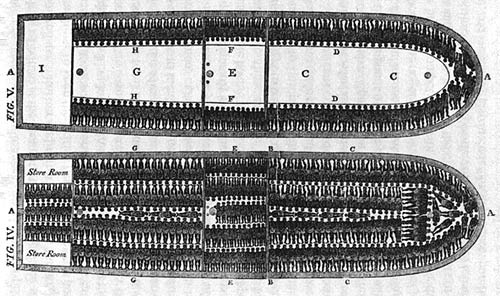 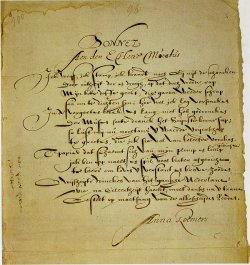 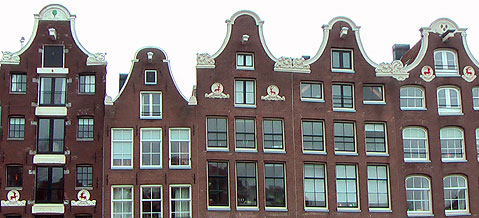 Cultureel Aspect
Wat is nou eigenlijk Cultuur?
Toename rijken  Patriciërs 
Boekdrukkunst 
Bouwkunst
Kleding
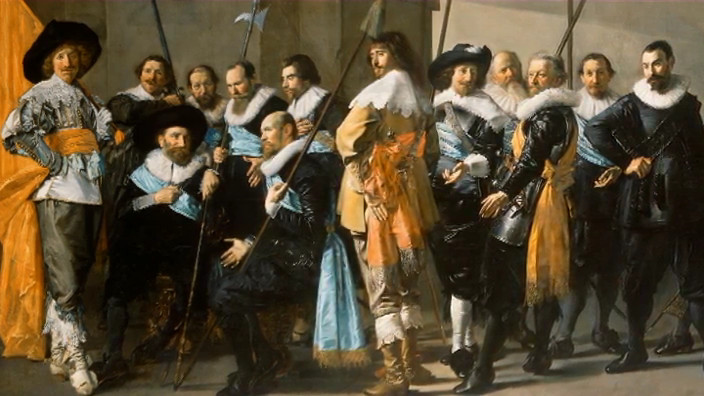 Schilderkunst
Schilderkunst: Rembrandt van Rijn
http://www.hetklokhuis.nl/tv-uitzending/1712/Rembrandt%20van%20Rijn
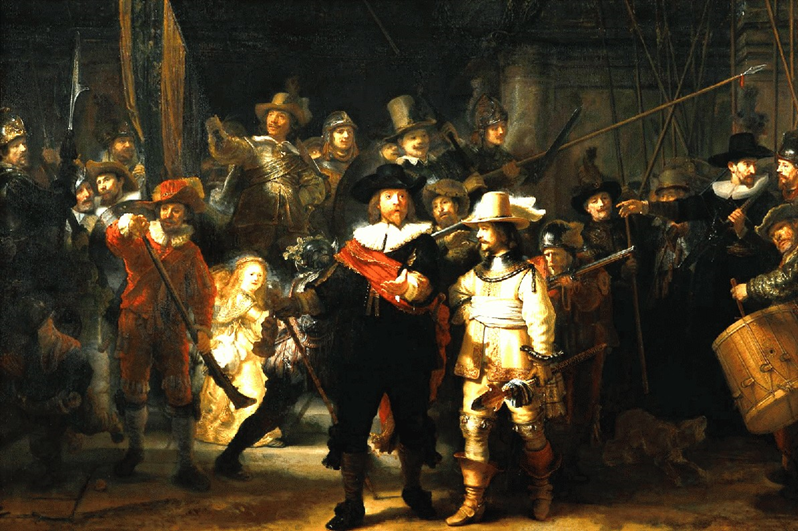 Samenleving
http://www.schooltv.nl/video/welkom-in-de-gouden-eeuw-politiek/
6.16 min-18
Politiek/Bestuur
Republiek
Staten Generaal 
Gewesten 
Tolerant 
Wel katholieken??  schuilkerken
Wat hebben we gezien in het filmpje?
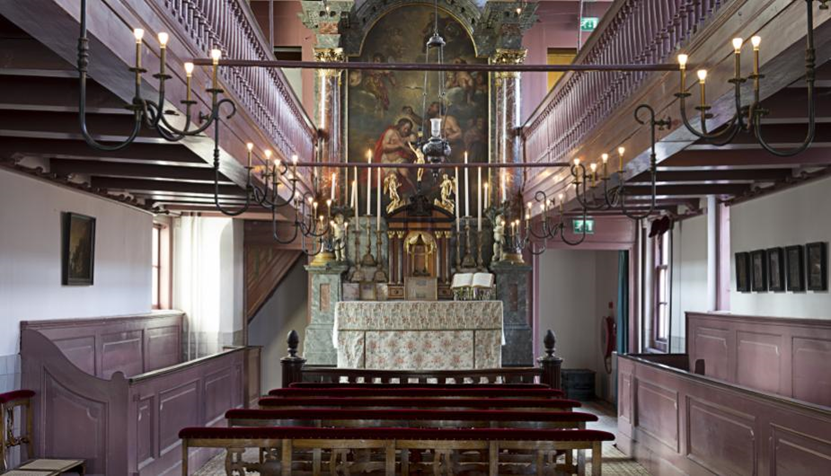 -Tolerant, handel-Kuilenburg-Schuilkerken-Mensen in de cel-Twee stromingen in protestantisme predestinatieleer.
Predestinatieleer Wat was dit precies? Lezen bron 14 blz 53
Remonstranten(van Oldenbarnevelt)
Contraremonstranten(Maurits)
Katholieke leer? Spanjaarden?
TerugblikWelke stelling past bij welk aspect (Economisch, Politiek, Cultureel)
Ik heb gister net een nieuw schilderij van Rembrandt van Rijn gekocht.
Ik hoop men in Frankrijk een misoogst heeft dan kunnen wij ervan profiteren.
Ik wil graag 50 goudstukken hebben voor die slaaf.
Het wachtwoord is ‘’heilige Maria’’ mag ik nu de kerk betreden? 
Ik sprak net met een groepje joodse onderzoekers zij komen hier omdat ze zeggen dat we tolerant zijn. 
We liggen hier nou al een paar weken te dobberen. Ik kijk uit naar kaap de goede hoop. 
Kijk naar dat bouwwerk van onze buren wat een bijzonder huis hebben ze gebouwd deze bouwstijl zie je nergens. 
Ik heb gister voor 30 goudstukken een deel van de VOC gekocht en ik heb er 60 goudstukken voor terug gekregen.
Ik zie tegenwoordig iedereen in die jurk lopen.
Koning? Nee wij hebben geen koning of keizer. Ik weet niet zo goed wie de baas is.
Conflict Oldenbarnevelt en Maurits
Wie was wie ook alweer?
Wat zat Maurits dwars?
Wie steunde Oldenbarnevelt en wie steunde Maurits?
Waarom werd Oldenbarnevelt een verrader genoemd?
Probleem met Spanje
Oorlog voeren of Vrede?
Willem II Stadhouder
Holland weigerde oorlog  Maurits met leger naar Holland
Wat nu te doen?
Maak de rest van de opdrachten van paragraaf 3.4 en 3.5 volgende week maandag af 
Klaar?
Ga dan de oefenvragen maken die achterin je schrift staan.
Wetenschappelijk
Hugenoten
Tolerantie
Tweederangs burgers
Amsterdam 1e stad met straatverlichting
Anthonie van Leeuwenhoek
Christiaan Huygens
Wat gaan we doen vandaag?
Wat; Opdracht blz. 7 werkboekje
Hoe; Met behulp van de laptops of IPad, muziek mag.
Hulp; De eerste 20min is het en stil. Je maakt het verslag alleen.
Tijd; 50min. Einde van de les mailen.
Uitkomst; Deze opdracht wordt samen met je schrift beoordeelt.
Klaar?; Zoek uit wat er in 1672 gebeurde en neem dat op in je verslag.
Rampjaar 1672
Fransen en Engelsen wilden meer macht
Over zee waren Nederlanders de baas
Over land verloor het van de Fransen
Amsterdam onder water
Aandelen in VOC niets meer waard